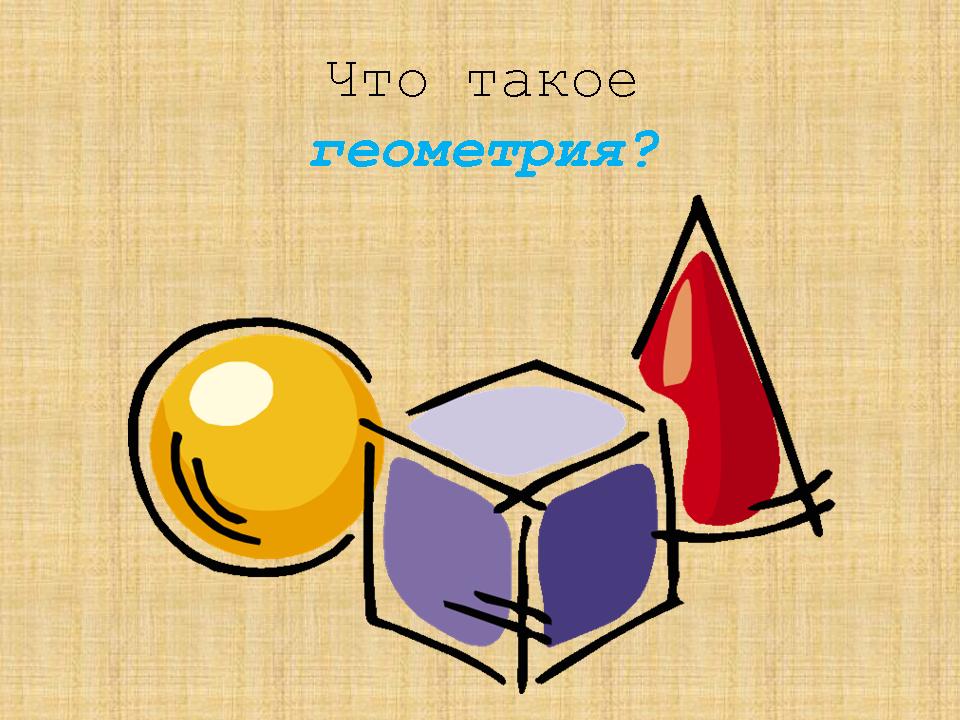 Математический диктант
Работа учениц 7А класса: Масловой Анастасии и Василенко Валерии
Учитель: Цыбикова Т.Р.
Соотношения между сторонами и углами треугольника:Сумма углов треугольника
Существует ли треугольник с углами 103°, 107°, 40°
Найдите третий угол треугольника, если два его угла равны 27°, 70°.
Существует ли треугольник, у которого два тупых угла? 
Один из углов равнобедренного треугольника равен 140°. Найдите остальные углы
В треугольнике АВС угол А = 40°, угол В = 50°. Какой это треугольник : остроугольный , тупоугольный, прямоугольный?
Соотношения между сторонами и углами треугольника:Сумма углов треугольника
Существует ли треугольник с углами 103°, 107°, 40°ОТВЕТЫ:
Да
Нет
Невозможно ответить
Соотношения между сторонами и углами треугольника:Сумма углов треугольника
Найдите третий угол треугольника, если два его угла равны 27°, 70°.Выберите правильный ответ:
83°
150°
Невозможно ответить, не хватает данных
Соотношения между сторонами и углами треугольника:Сумма углов треугольника
Существует ли треугольник, у которого два тупых угла?ОТВЕТЫ:
Да
Нет
Иногда
Соотношения между сторонами и углами треугольника:Сумма углов треугольника
Один из углов равнобедренного треугольника равен 140°. Найдите остальные углы
150°
20° и 20°
Невозможно определить
Соотношения между сторонами и углами треугольника:Сумма углов треугольника
В треугольнике АВС угол А = 40°, угол В = 50°. Какой это треугольник : остроугольный, тупоугольный, прямоугольный?
      Выберите правильный ответ: 
Остроугольный
Тупоугольный
Прямоугольный
Правильно, молодец!
1
2
4
3
5
(На 1 вопрос)
(На 3 вопрос)
(На 4 вопрос)
(На 5 вопрос)
На 2 вопрос
Неправильно, подумай и попробуй ответить ещё раз!
1
2
4
3
5
(На 1 вопрос)
(На 3 вопрос)
(На 4 вопрос)
(На 5 вопрос)
На 2 вопрос
ЗАПОМНИ
Сумма углов треугольника равна 180°.
Спасибо за внимание <3
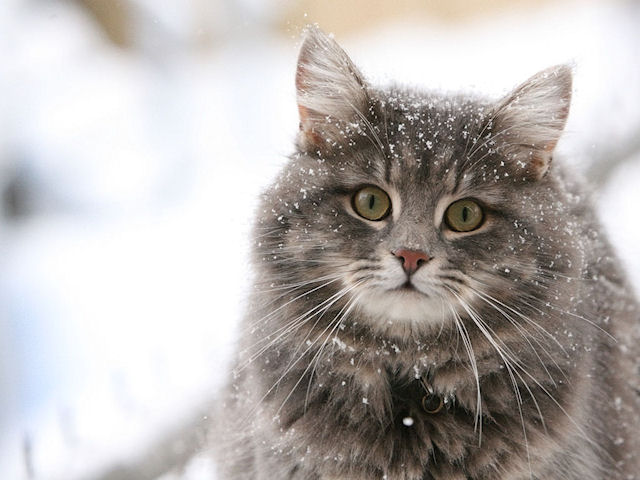